Table 1 Descriptive statistics on selected variables
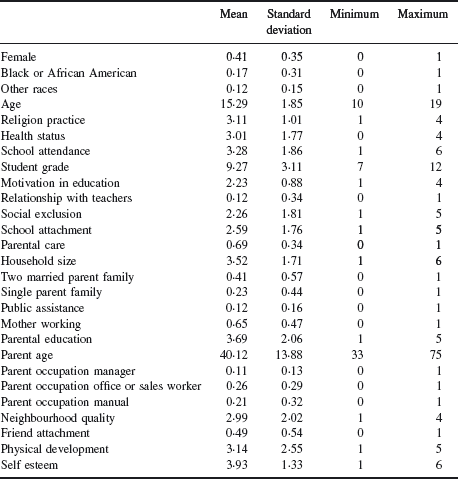 Rev Econ Stud, Volume 76, Issue 4, October 2009, Pages 1239–1267, https://doi.org/10.1111/j.1467-937X.2009.00550.x
The content of this slide may be subject to copyright: please see the slide notes for details.
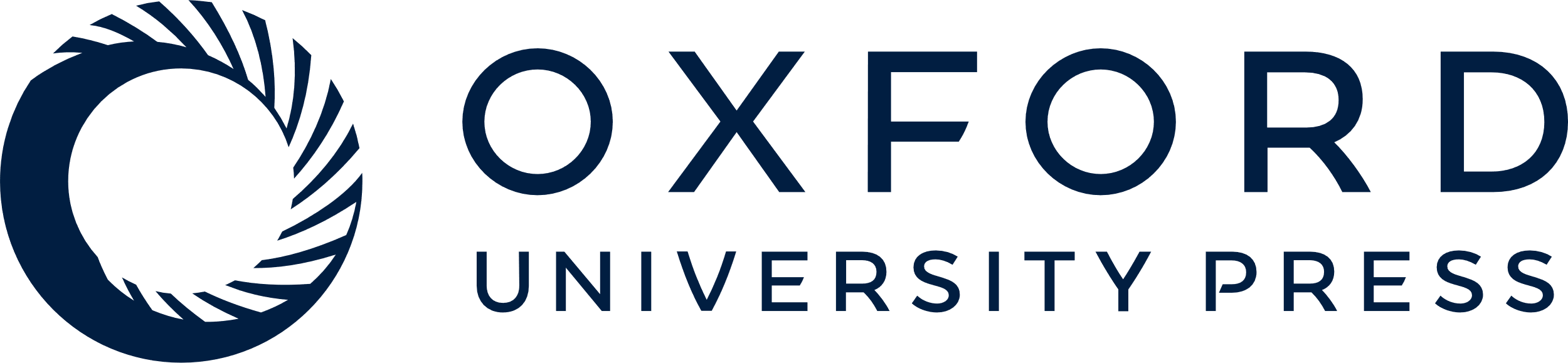 [Speaker Notes: Table 1 Descriptive statistics on selected variables


Unless provided in the caption above, the following copyright applies to the content of this slide: © 2009 The Review of Economic Studies Limited]
Figure 1 The empirical distribution of adolescent networks
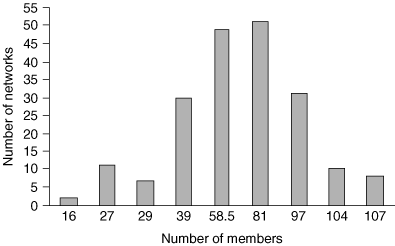 Rev Econ Stud, Volume 76, Issue 4, October 2009, Pages 1239–1267, https://doi.org/10.1111/j.1467-937X.2009.00550.x
The content of this slide may be subject to copyright: please see the slide notes for details.
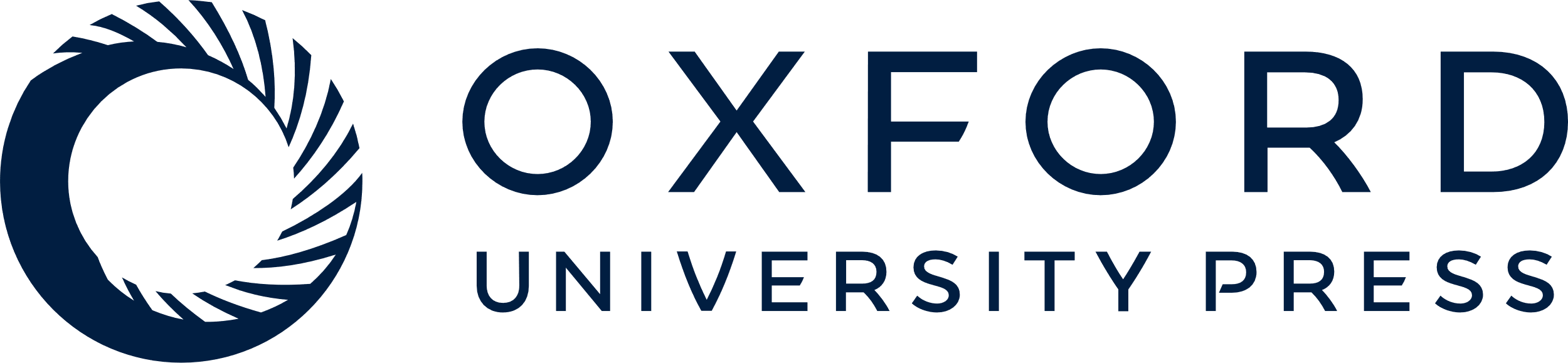 [Speaker Notes: Figure 1 The empirical distribution of adolescent networks


Unless provided in the caption above, the following copyright applies to the content of this slide: © 2009 The Review of Economic Studies Limited]
Figure 2 Smallest network of adolescents (n = 16)
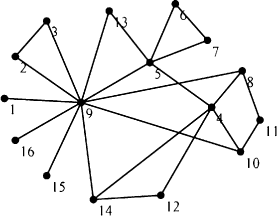 Rev Econ Stud, Volume 76, Issue 4, October 2009, Pages 1239–1267, https://doi.org/10.1111/j.1467-937X.2009.00550.x
The content of this slide may be subject to copyright: please see the slide notes for details.
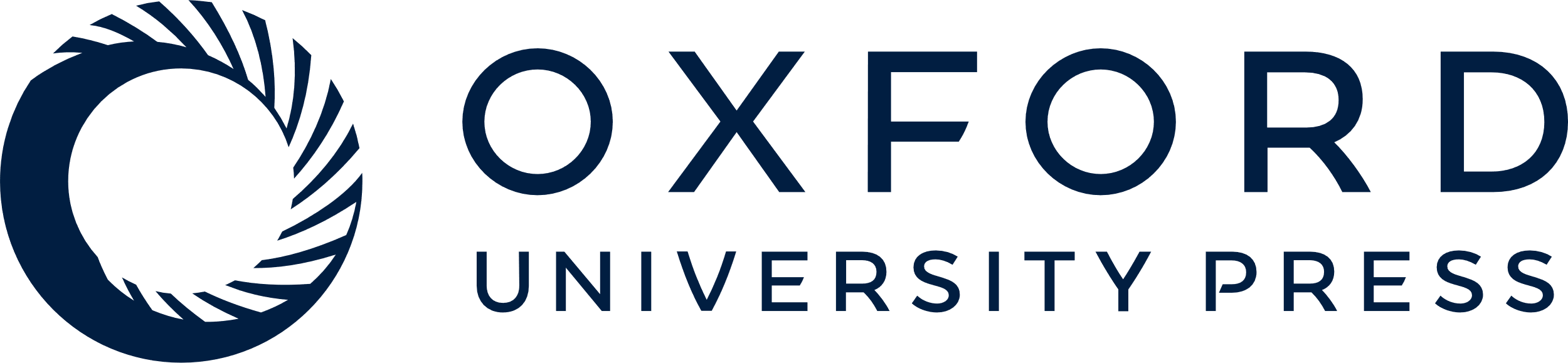 [Speaker Notes: Figure 2 Smallest network of adolescents (n = 16)


Unless provided in the caption above, the following copyright applies to the content of this slide: © 2009 The Review of Economic Studies Limited]
Table 2 Correlation between individual and peer-group level observables
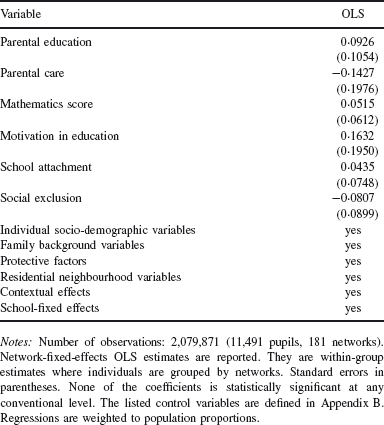 Rev Econ Stud, Volume 76, Issue 4, October 2009, Pages 1239–1267, https://doi.org/10.1111/j.1467-937X.2009.00550.x
The content of this slide may be subject to copyright: please see the slide notes for details.
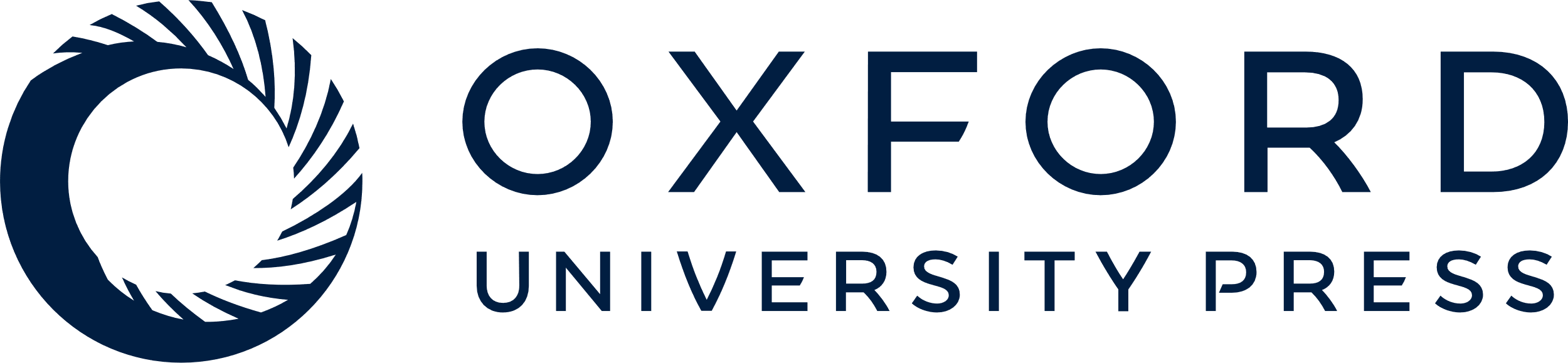 [Speaker Notes: Table 2 Correlation between individual and peer-group level observables


Unless provided in the caption above, the following copyright applies to the content of this slide: © 2009 The Review of Economic Studies Limited]
Table 3 Model (9): Maximum Likelihood estimation results Dependent variable: school performance index
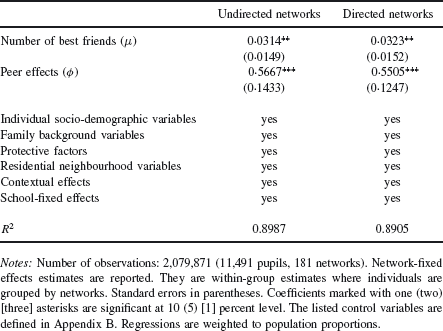 Rev Econ Stud, Volume 76, Issue 4, October 2009, Pages 1239–1267, https://doi.org/10.1111/j.1467-937X.2009.00550.x
The content of this slide may be subject to copyright: please see the slide notes for details.
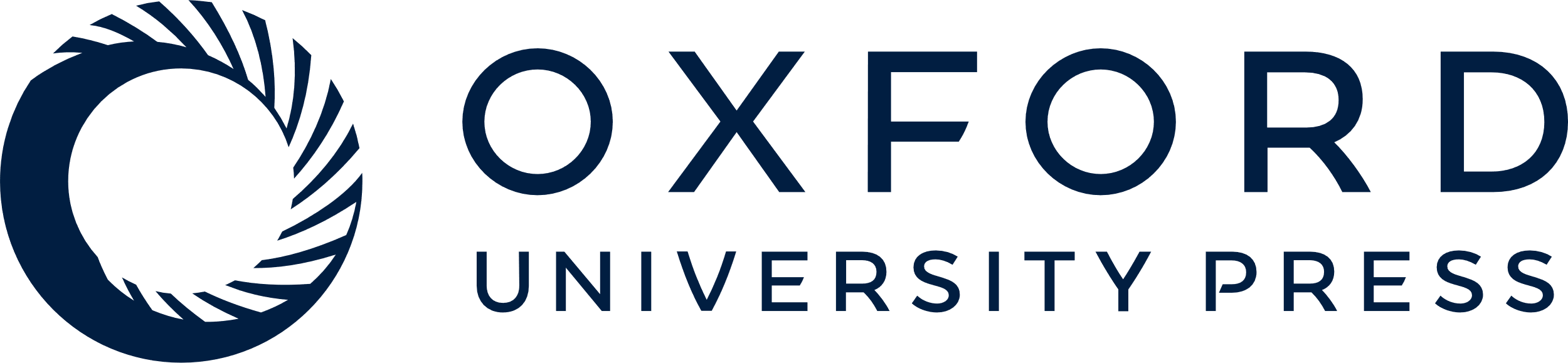 [Speaker Notes: Table 3 Model (9): Maximum Likelihood estimation results Dependent variable: school performance index


Unless provided in the caption above, the following copyright applies to the content of this slide: © 2009 The Review of Economic Studies Limited]
Figure 3 Density in education networks
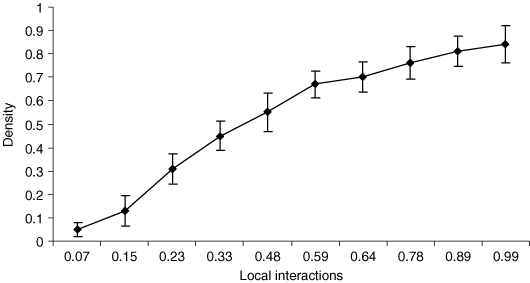 Rev Econ Stud, Volume 76, Issue 4, October 2009, Pages 1239–1267, https://doi.org/10.1111/j.1467-937X.2009.00550.x
The content of this slide may be subject to copyright: please see the slide notes for details.
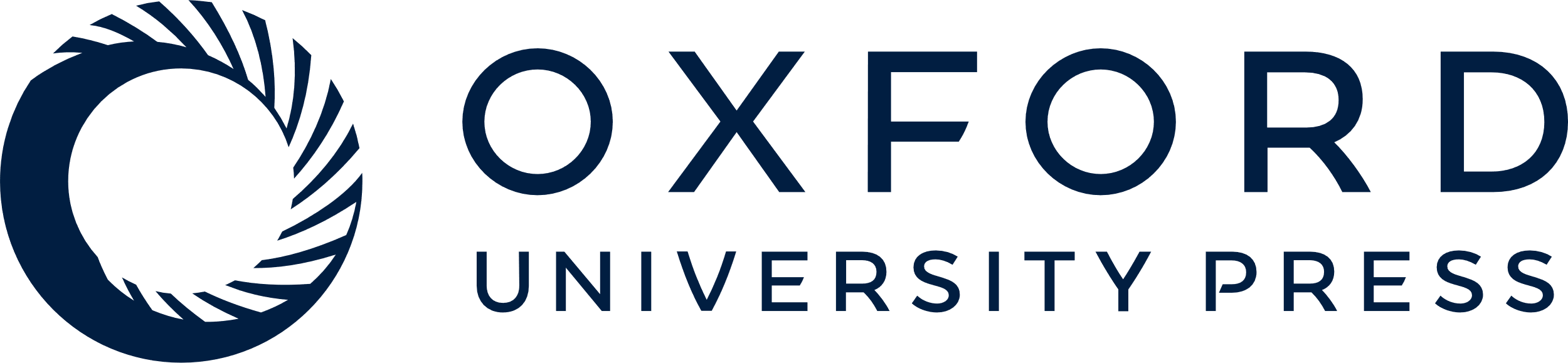 [Speaker Notes: Figure 3 Density in education networks


Unless provided in the caption above, the following copyright applies to the content of this slide: © 2009 The Review of Economic Studies Limited]
Figure 5 Redundancy in education networks
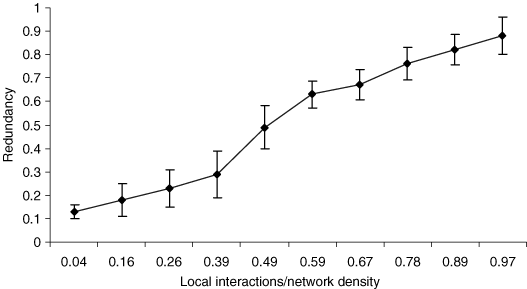 Rev Econ Stud, Volume 76, Issue 4, October 2009, Pages 1239–1267, https://doi.org/10.1111/j.1467-937X.2009.00550.x
The content of this slide may be subject to copyright: please see the slide notes for details.
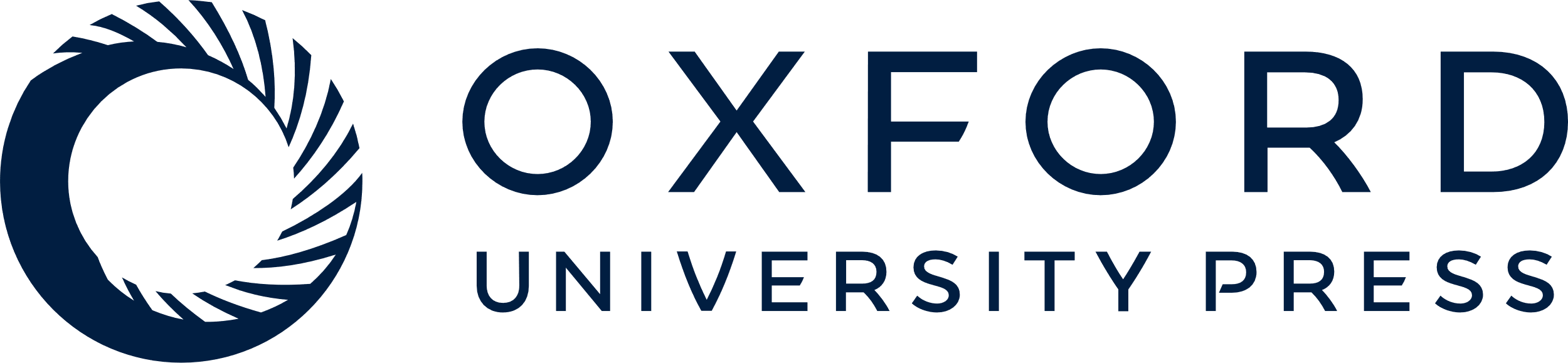 [Speaker Notes: Figure 5 Redundancy in education networks


Unless provided in the caption above, the following copyright applies to the content of this slide: © 2009 The Review of Economic Studies Limited]
Figure 4 Asymmetry in education networks
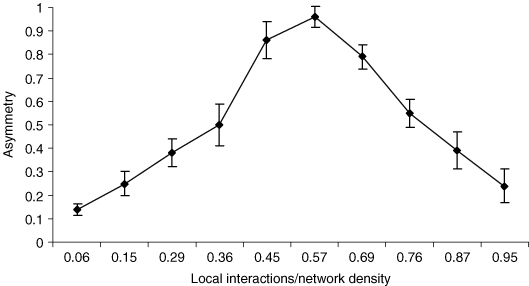 Rev Econ Stud, Volume 76, Issue 4, October 2009, Pages 1239–1267, https://doi.org/10.1111/j.1467-937X.2009.00550.x
The content of this slide may be subject to copyright: please see the slide notes for details.
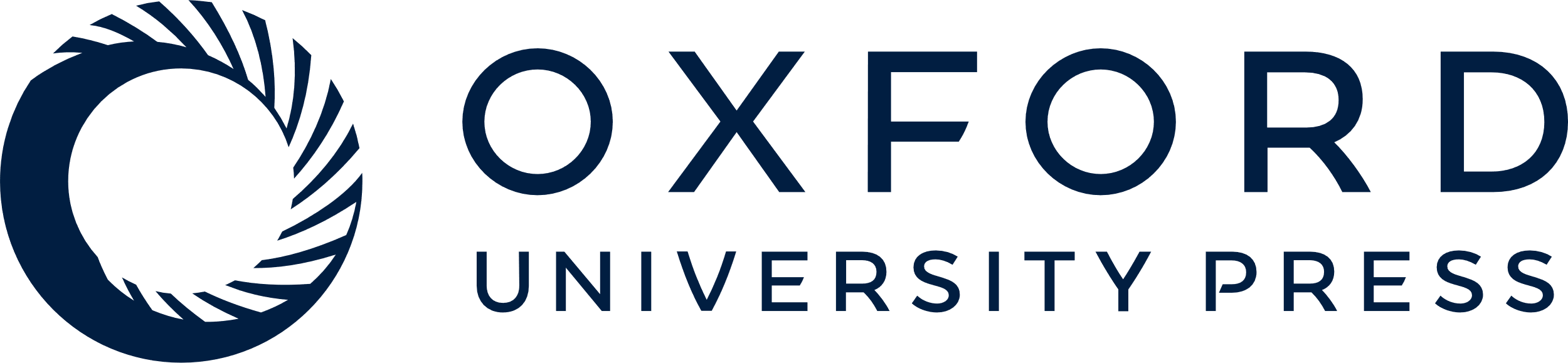 [Speaker Notes: Figure 4 Asymmetry in education networks


Unless provided in the caption above, the following copyright applies to the content of this slide: © 2009 The Review of Economic Studies Limited]
Table 4 Explanatory power of different unit centrality measures Dependent variable: school performance index
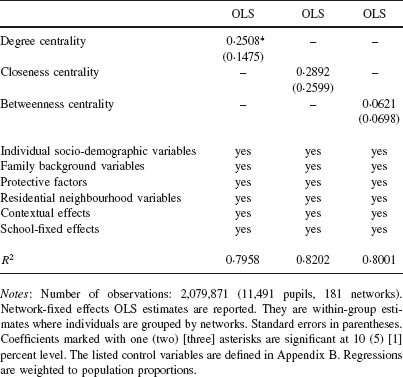 Rev Econ Stud, Volume 76, Issue 4, October 2009, Pages 1239–1267, https://doi.org/10.1111/j.1467-937X.2009.00550.x
The content of this slide may be subject to copyright: please see the slide notes for details.
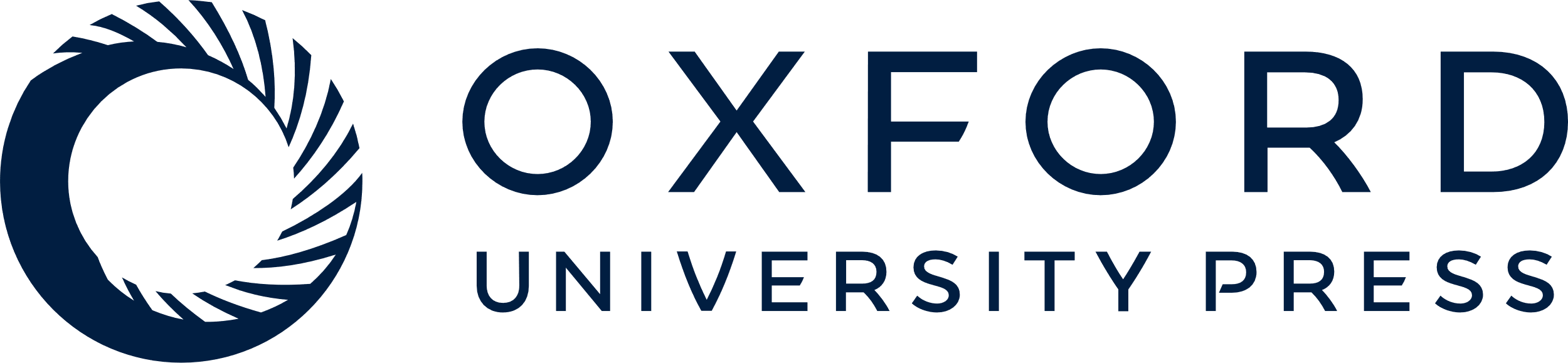 [Speaker Notes: Table 4 Explanatory power of different unit centrality measures Dependent variable: school performance index


Unless provided in the caption above, the following copyright applies to the content of this slide: © 2009 The Review of Economic Studies Limited]